Welcome to
Little Flower Men’s Night
Saturday, January 18th
 To Know Jesus Christ with 
Fr. Jonathan Morris
Opening Prayer

 Introductions
Name
Parish (if not Little Flower)
Father Jonathan Morris 
 Archdiocese of New York, special assistant to Cardinal Timothy Dolan for media communications
 Native of Cleveland, Ohio
 Education
 Business Administration – Franciscan University, Steubenville, OH
 Seminary at age 21
 2004 Magna Cum Laude, Licentiate graduate degree in Moral Theology
 Mass Media
 Theological advisor on movie sets
 News analyst, Fox News, Fox Business Channel
 Contributor, Wall Street Journal
 Author of two books (2008, 2011)
 Program Director, The Catholic Channel (Serius XM Satellite Radio)
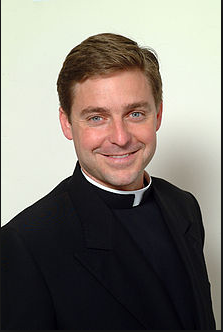 “What does love look like? It has the hands to help others. It has the feet to hasten to the poor and needy. It has eyes to see misery and want. It has the ears to hear the sighs and sorrows of men. That is what love looks like.”
			-  Saint Augustine
Father Jonathan Morris 
 Archdiocese of New York, special assistant to Cardinal Timothy Dolan for media communications
 Mass Media
 Theological advisor on set of The Passion of the Christ
  Contributor to CNN coverage of Pope John Paul II’s death and election of Pope Benedict XVI
 News analyst from ethical, social and faith perspective for Fox News Channel, Fox Business Channel
 Contributor, Wall Street Journal
 Author 
 The Promise:  God’s Purpose and Plan for When Life Hurts (2008)
 God Wants You Happy:  From Self-Help to God’s Help (2011)
 Program Director, The Catholic Channel (Serius XM Satellite Radio)
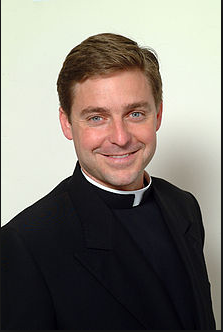 How can we love as Jesus loves?
“Not all of us can do great things.  But we can do small things with great love.”

                      -  Mother  Teresa
“You miss 100% of the shots you don’t take.”
			          -  Wayne Gretzky
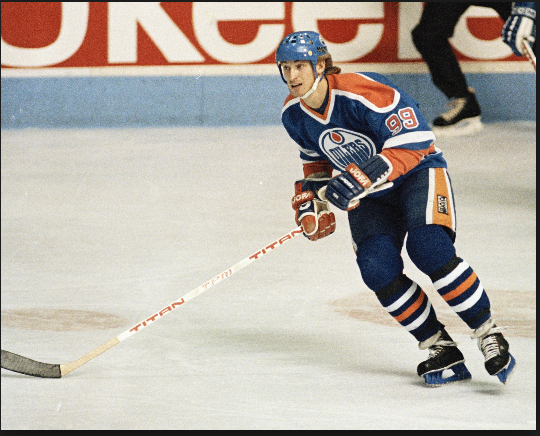 Men’s Bible Study
Saturday Mornings 7:30 to 8:30 AM
Little Flower Parish House
Next Men’s Night
Saturday, February 15, 2014
 7:00 PM to 9:00 PM
Now is the Time with 
Sister Ann Shields, S.G.L.

Little Flower Parish House
Invite a friend!
Pray for End to Abortion
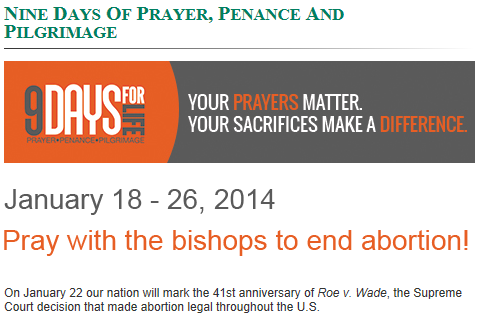 www.usccb.org
Novena prayers available via app, text message, email, printed copy
Toledo Catholic Men’s Conference
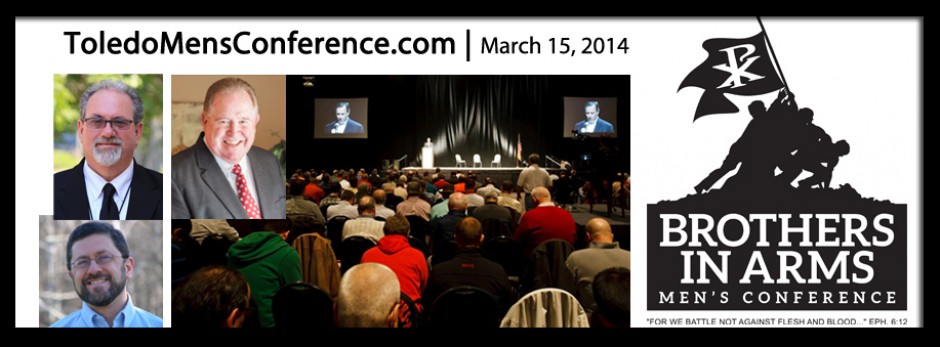 Saturday, March 15thSeagate Center
A.C.T.S.  Retreat
Adoration		Community		Theology		Service
Thursday – Sunday
March 20-23
Next Men’s Night
Saturday, February 15, 2014
 7:00 PM to 9:00 PM
Now is the Time with 
Sister Ann Shields, S.G.L.

Little Flower Parish House
Invite a friend!